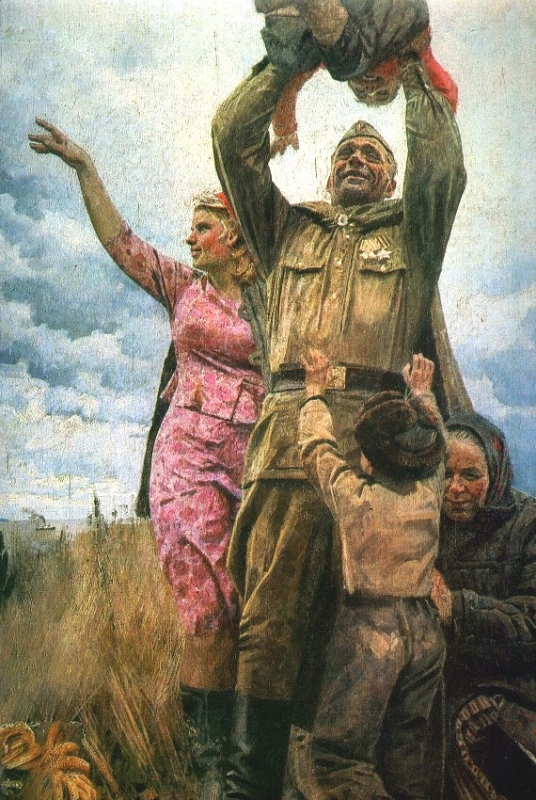 …Уже закончилась война .Ждут дома,мать ,жена,два сына.А на груди, сияют ордена.Один из них, за взятие Берлина.В дали ,уж, показался отчий дом.Ему он снился, в снах, солдатских .А далеко, в земле сырой,Лежат друзья, в могилах братских.Лицо обдуло ,тёплым ветерком.Сады ,в цветеньи пышном утопают.Вдруг ,к горлу, подступил щемящий ком.А вдруг ,его родные не узнают ?Присев на камень ,он достал листок.Насыпал на него, чуть-чуть мохорки .  И отерев  с лица, холодный пот. Письмо жены ,нащупал,в гимнастёрке.А по дороге, поднимая пыль,Бежал к нему ,взьерошенный мальчишка.И вдруг ,его ,как током обожгло.Ведь это же,его сынишка.На встречу сыну ,руки распахнув,Он подхватил, чумазого мальчонку.И сжав до боли ,начал целовать.А сын, лицом ,уткнулся в гимнастёрку.Папулька , родненький, шептал малец.И слёзы капали, из глаз, солдата.Как хорошо ! пришёл войне конец. Она одна, в разлуке, виновата.Стоял солдат ,и сына обнимал.А в облаках, победно птицы пели.Сад, аромат , чудесный, истончал.От ветра, листья ,нежно шелестели.Пришёл солдат ,израненный войной .Чтобы обнять, своих родных и близких.Он воевал , чтоб жили мы с тобой .Чтобы не гибли мы ,от пуль  фашистких.    Луиза Ананченко
А. Китаев. Возвращение с победой. 1985
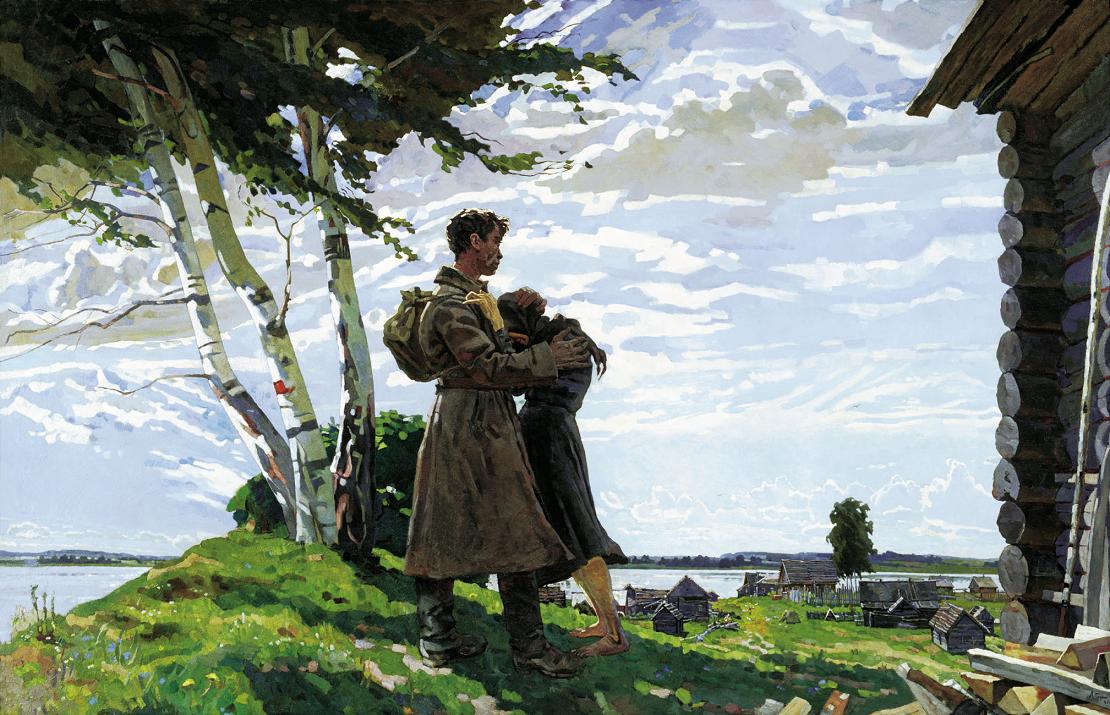 А.Горский. Без вести пропавший.
День победы
       День победы. И в огнях салютаБудто гром: - Запомните навек,Что в сраженьях каждую минуту,Да, буквально каждую минутуПогибало десять человек!
       Как понять и как осмыслить это:Десять крепких, бодрых, молодых,Полных веры, радости и светаИ живых, отчаянно живых!
       У любого где-то дом иль хата,Где-то сад, река, знакомый смех,Мать, жена... А если неженатый,То девчонка - лучшая из всех.
       На восьми фронтах моей отчизныУносил войны водоворотКаждую минуту десять жизней,Значит, каждый час уже шестьсот!..
       И вот так четыре горьких года,День за днем - невероятный счет!Ради нашей чести и свободыВсе сумел и одолел народ...
      Эдуард Асадов
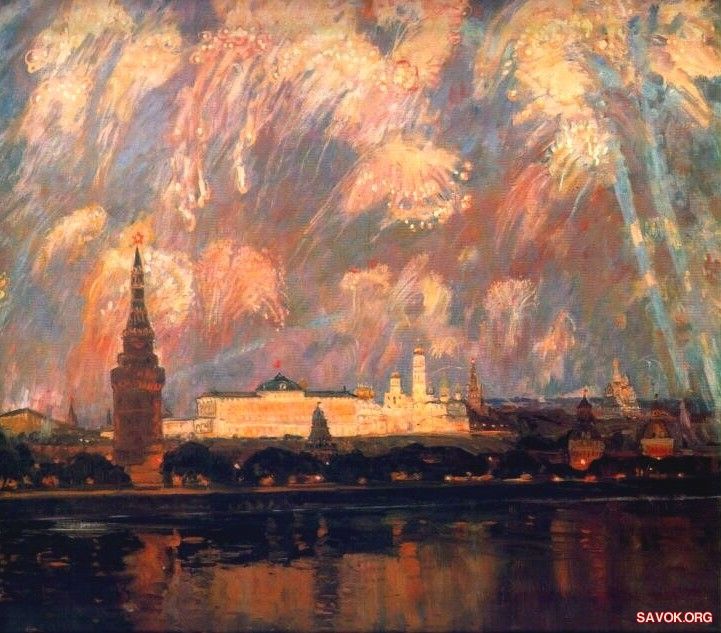 В. Дмитриевский. День Победы. 1982
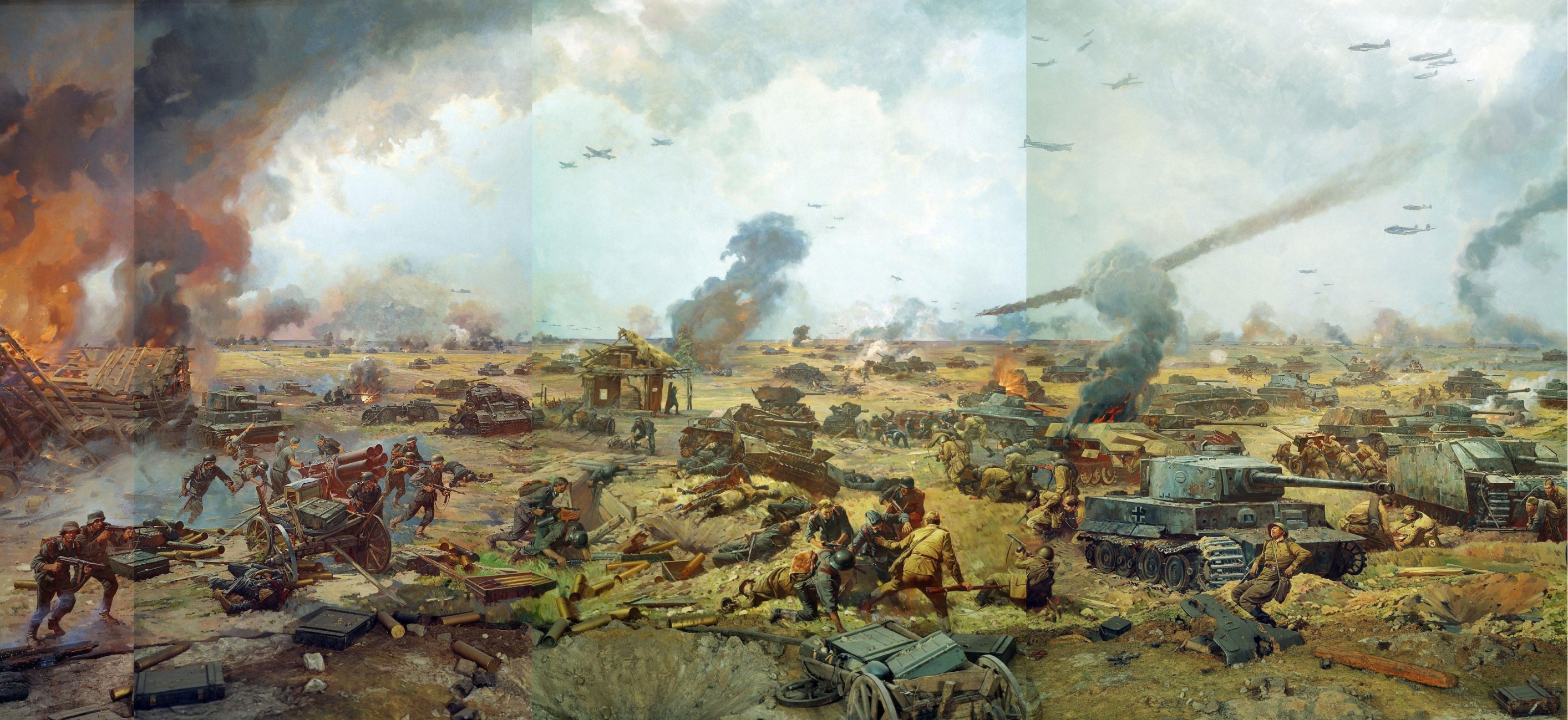 Всего несколько полотен, и мы оказались свидетелями исторических событий. А если собрать работы всех художников вместе, получится величественнейшая диорама той страшной битвы и войны, которая будет взывать к памяти народной не одно поколение.
Курская битва. Диорама. Н. Бут, Г. Севостьянов, В. Щербаков
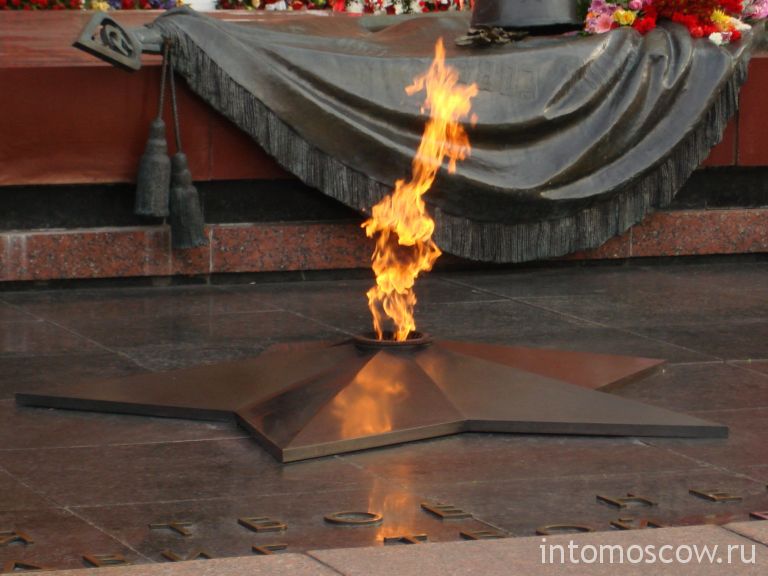 Куда б ни шёл, ни ехал ты, Но здесь остановись, Могиле этой дорогой Всем сердцем поклонись. Кто б ни был ты — рыбак,                                      шахтёр,Учёный иль пастух, — Навек запомни: здесь лежит Твой самый лучший друг. И для тебя, и для меня Он сделал все, что мог: Себя в бою не пожалел, А Родину сберёг.

М. Исаковский
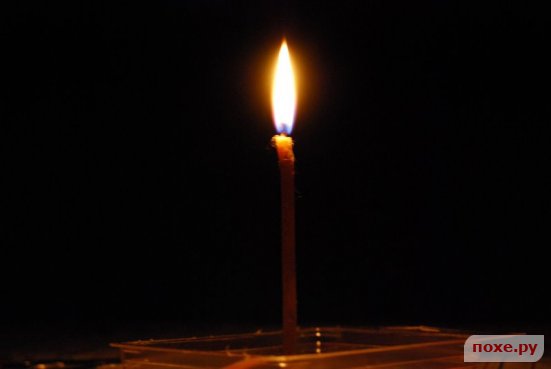 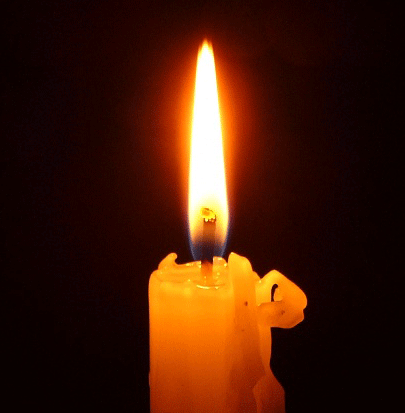 С каждым годом все дальше           и    дальше от нас уходят   
            в глубь истории          героические события 
Великой Отечественной войны.        Великий подвиг совершила наша страна и весь наш народ,         освободив родную землю
 от фашизма.
        Молодое                    поколение 
             не должно забывать               свою историю, 
    не должно        забывать
 какой ценой досталась          нам эта победа.
Спасибо за внимание !
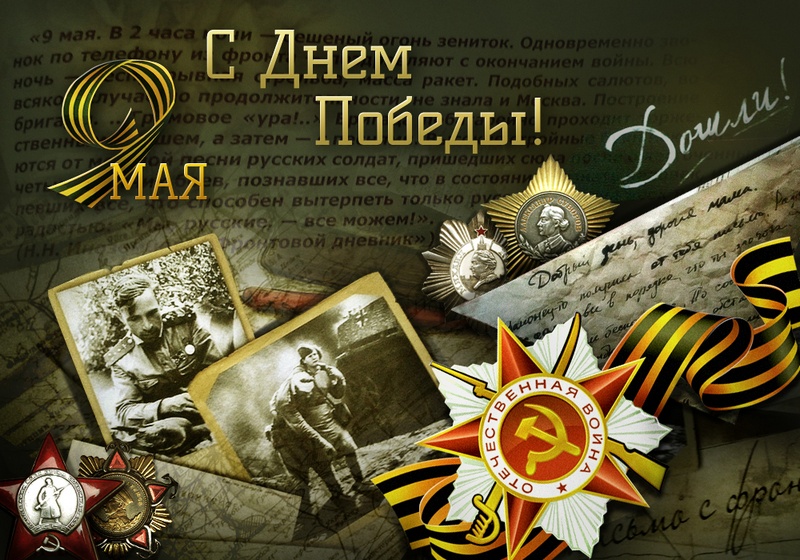 Используемые интернет-ресурсы:
Картины о войне Русских художников посвященные Великой отечественной войне ww2history.ru 
Великая война глазами советских художников sergey-mazanov.livejournal.com
Стихи о войне - Russlav.ru www.russlav.ru/aktualno/stikhi-o-velikoy-otechestvennoy-voyne.html
 Стихи русских поэтов  stihi-russkih-poetov.ru